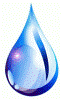 КАРТОТЕКА
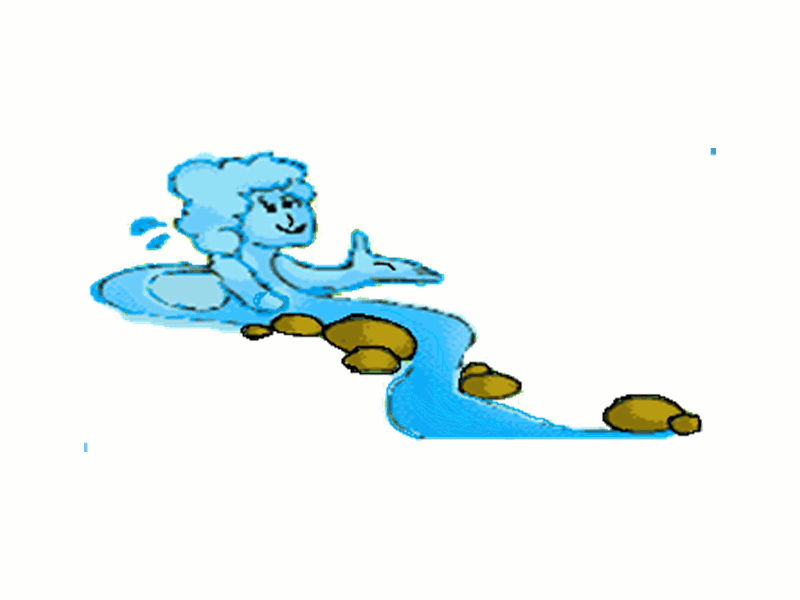 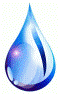 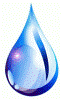 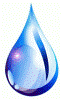 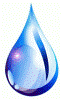 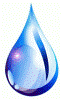 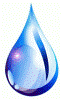 Игры с водой 
                            для детей
    дошкольного возраста
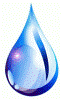 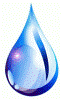 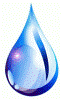 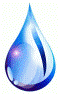 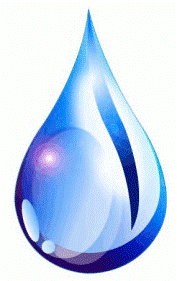 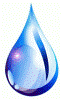 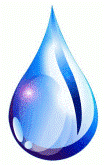 «Капли»

Необходимый инвентарь: контейнер для кубиков льда, часка с слегка подкрашенной гуашью водой, пипетка, губка или салфетка.

С помощью пипетки ребёнок переносит воду из чашки в контейнер для льда.
Когда все ячейки заполнятся, можно собрать таким же способом воду обратно в чашку.
В ходе эксперимента можно посчитать, сколько капель вмещается в одну ячейку, в две и т.д
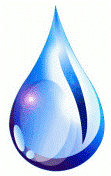 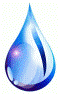 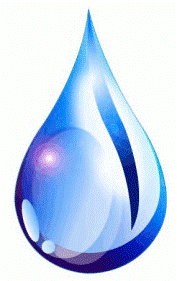 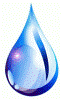 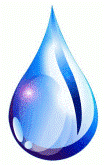 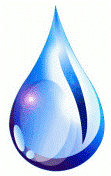 «Выжми мочалку»

Необходимый инвентарь: две ёмкости, поролоновая губка.

Одну ёмкость заполните водой. Покажите ребёнку, как с помощью губки можно переносить воду из одной посуды в другую. Предложите попробовать самому сделать тоже самое.
Игра развивает мелкую моторику.
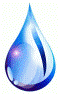 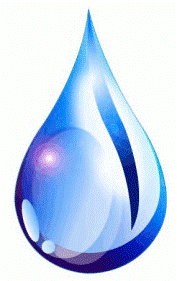 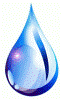 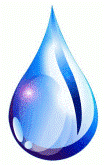 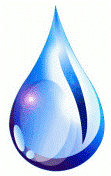 «Кораблики»

Необходимый инвентарь:  тазик, бумага.

Нелейте в тазик немного воды. Покажите ребёнку, как можно бросать в тазик мелкие кусочки бумаги, подуйте на них. Скорее всего ребёнок повторит ваши действия. 
Игра способствует развитию мелкой моторики и артикуляционного аппарата.
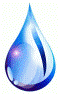 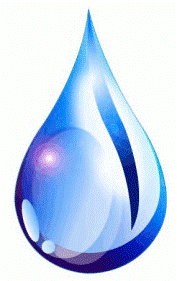 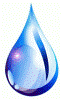 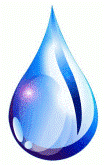 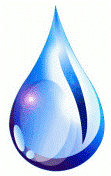 «В час по чайной ложке»

Необходимый инвентарь:  2 стакана, чайная ложка, столовая ложка.

Налейте воду в один стакан. Покажите ребёнку, как можно переливать воду ложками в другой стакан. Разрешите ему поиграть самостоятельно.
Игра способствует развитию мелкой моторики, помогает освоить понятия, пустой, полный.
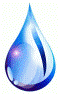 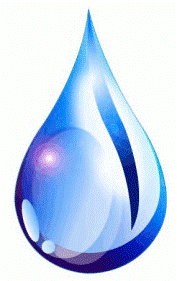 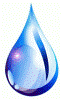 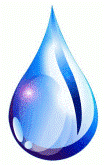 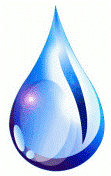 «Налил – вылил»

Необходимый инвентарь:  ёмкость с водой,                                   1 большой стакан и 1 маленький стакан.

Поставьте перед ребёнком тазик с водой, покажите как можно зачёрпывать воду одним стаканом и переливать её в другой. Предоставьте ребёнку свободу действий.
Игра способствует развитию координации движений, расширяет представления о свойствах вещества.
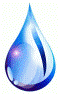 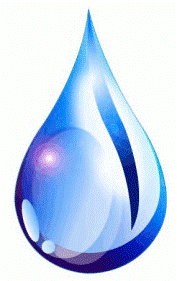 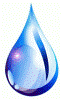 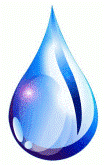 «Шарики в воде»

Необходимый инвентарь:  две глубоких тарелки                    или два небольших тазика, несколько теннисных шариков, ситечко с ручкой, салфетка или губка.

Поставьте на стол две глубоких тарелки, одну из которых наполните водой и опустите в неё шарики. Ребёнок с помощью ситечка достаёт шарики из тарелки с водой и перекладывает в пустую тарелку. В процессе эксперимента он замечает, что вода проливается в дырки ситечка, и что пластмассовые шарики не тонут в воде.
В такой игре – эксперименте тренируется мелкая моторика.
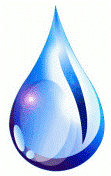 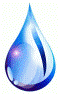 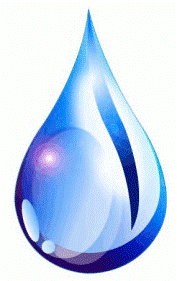 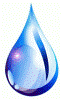 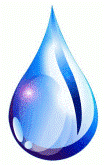 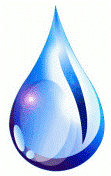 «Купалочка»

Необходимый инвентарь: небольшая пластмассовая или резиновая кукла, поролоновая губка.

Попросите малыша вымыть испачканную куклу. Называйте части тела, которые надо вымыть: «А теперь вымой ей ножку, посмотри, как она испачкалась», и т.д. Губку можно намылить, и обратить внимание ребёнка             на то, что намыленная  кукла скользит в руках и надо обращаться с ней очень аккуратно.
Игра способствует развитию моторики, речи.
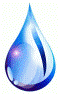 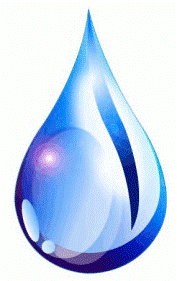 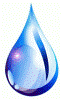 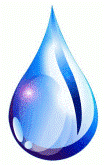 «Дождик»

Необходимый инвентарь: лейка.

Поместите в тазик или ванну пластмассовые  игрушки, дайте  ребёнку лейку и предложите поиграть                                 в дождик. Поливайте кукол из лейки, вспоминая все известные вам стихи про дождик. После «дождя» дайте малышу  сухое полотенце и попросите вытереть все игрушки.
Дождик, дождик! Лейся пуще!
Пусть растёт пшеница гуще!
Лейся, лейся, как река!
Будет белая мука!
                              Г. Лагздынь 
Игра способствует развитию речи.
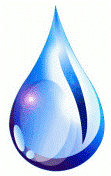 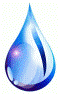 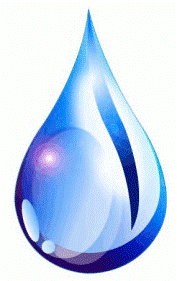 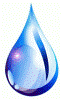 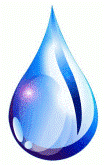 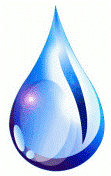 «Тонет – не тонет»

Необходимый материал:  тазик с водой, несколько предметов из разных материалов: пёрышко, пластмассовый шарик, прищепка, картонка, монетка, карандаш, бусинка, бумажка, губка и т.д. 

В ходе игры- эксперимента ребёнок должен распределить предметы :           
Тонет сразу
Тонет после намокания
Не тонет
В игре познаются свойства предметов, закладываются основы классифицирования.
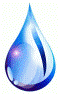 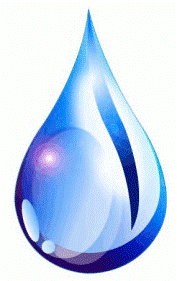 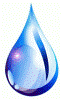 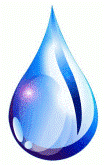 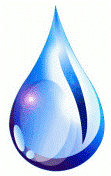 «Волшебное свойство воды»

Необходимый инвентарь:  резиновая перчатка, надувной шарик, шарик, кувшин с водой, бутылка, губка.

Ребёнок в ходе эксперимента получает знание о том, что вода принимает форму заполняемого предмета.
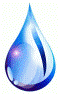 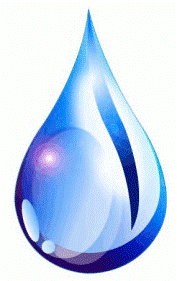 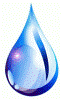 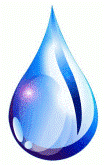 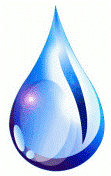 «Разлить поровну»

Необходимый инвентарь: три прозрачных стакана, кувшине или чайник с водой, салфетка.

Ребёнок должен разливать воду из кувшина поровну во все три стакана.  Когда стаканчики наполнены, вы проверяете результат.
Работу можно повторить, вылив воду из стаканчиков обратно в кувшин.
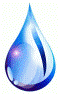 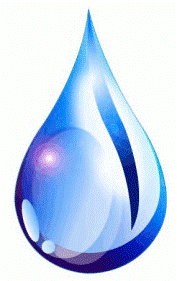 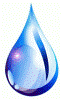 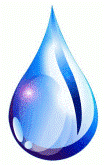 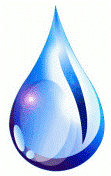 «Взбивание пены»

Необходимый инвентарь:  тазик с водой, венчик, пена для ванны или жидкое мыло, губка или салфетка. 
Ребёнок наливает немного мыла или пены в ванну,                   и с помощью венчика взбивает пену. Смотрит, достаточно ли мыла добавлено в тазик. Если нет, ещё немного добавляет. 

Когда эксперимент закончен, он выливает воду в ведро. Капли воды на столе и мокрый тазик вытирает с помощью губки или салфетки. 
Этот  эксперимент также полезен для развития мускулатуры кисти руки.
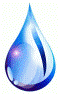 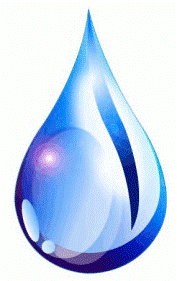 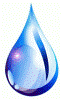 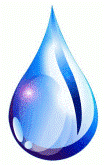 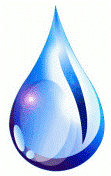 «Свойства солёной воды»

Необходимый инвентарь: два стакана или миски     с водой, два яйца, поваренная соль (4ст. ложки.), ложка.

Ребёнок с помощью ложки опускается яйцо в один стакан, наблюдает, что оно тонет.
Во втором стакане он растворяет соль, тщательно размешивая её ложкой. Опускает второе яйцо. Наблюдает, что в этом стакане яйцо плавает на поверхности.
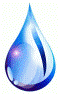 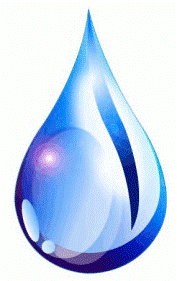 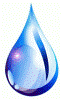 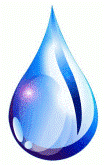 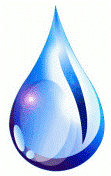 «Ловишки»

Необходимый инвентарь: тазик с водой,  пуговицы, камушки, лоскуты ткани, мелкие игрушки, металлическя или деревянная ложка, сито.

Поставьте перед ребёнком тазик с водой.
Пусть малыш кидает все предметы в воду и наблюдает за ними. Объясните, почему одни вещи тонут, а другие остаются на поверхности. Попросите ребёнка собрать игрушки в сито.
 Объясните ему, почему вода утекает.                                                         В  игре ребёнок познаёт назначение предметов             и свойства вещества, развивается мелкая моторика.
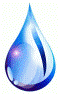 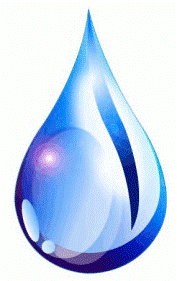 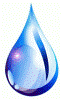 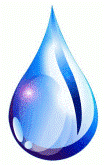 «Луковая грядка»

Необходимый инвентарь: стаканчики из под йогурта, вода, луковицы.

Ребёнок с вашей помощью или самостоятельно разливает воду в йогуртовые стаканчики, затем «сажает» в них луковицы. Стаканчики выставляются на подоконник.
В течении нескольких дней, ведётся наблюдение за луковицами. Фиксируется появление корней и листьев.
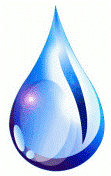 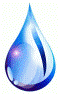 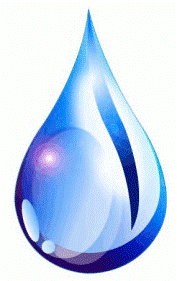 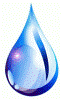 «Я  и  река»

Необходимый инвентарь: бутылка для воды,                                                      салфетка – фильтр, два пустых стакана, стакан с проточной   водой.

На прогулке наберите воду из реки. Дома проведите эксперимент.
Налейте воду из бутылки в один из пустых стаканов, рядом поставьте стакан с проточной водой. Пусть ребёнок сравнит цвет воду в обоих стаканах.
Затем с помощью салфетки – фильтра  очистите воду в стакане с речной водой. Снова сравните.  Если одного фильтрования оказалось не достаточно, повторите процедуру. Удастся ли вам добиться очищения речной воды?
Параллельно поговорите с ребёнком о проблемах загрязнения окружающей среды.
Очищенную воду можно «вернуть реке». В конце опыта скажите ребёнку, что благодаря его усилиям речка выздоровела.
Объясните, что есть такие большие, специальные фильтры, при помощи которых люди очищают грязную воду, текущую в реках с заводов. Пусть вспомнит, как крокодил Гена в мультфильме закрывал собой отверстие в трубе из которого текла грязная заводская вода. А если это отверстие закрыть фильтром, который очистит грязную воду, река не будет загрязняться.
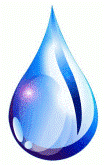 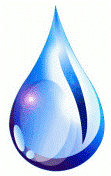